PHÒNG GIÁO DỤC VÀ ĐÀO TẠO QUẬN LONG BIÊNTRƯỜNG MẦM NON HOA SỮA
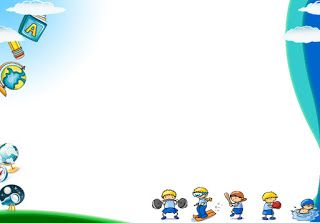 HOẠT ĐỘNG
LÀM QUEN VỚI TOÁN
Đề tài: Đếm đến 4,nhận biết nhóm có số lượng 4,nhận biết chữ số 4.
Lứa tuổi: Mẫu giáo nhỡ (4-5 tuổi)
Thời gian: 20-25 phút
Giáo viên: Lê Thị Ánh Ngọc
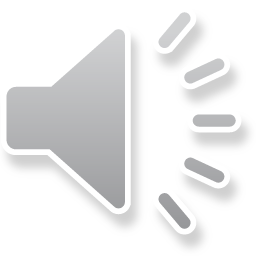 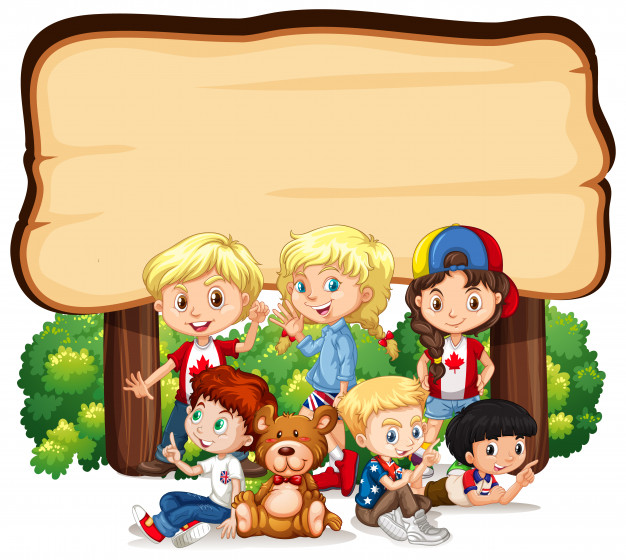 Trò chơi : Xúc xắc vui nhộn
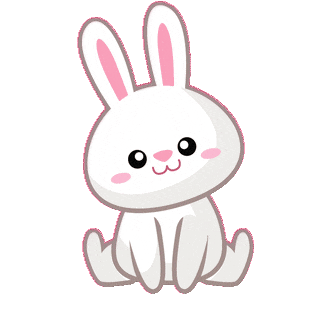 Con hãy xếp 3 nắp chai thành 1 hàng ngang từ trái qua phải và đếm nhé!
3
4
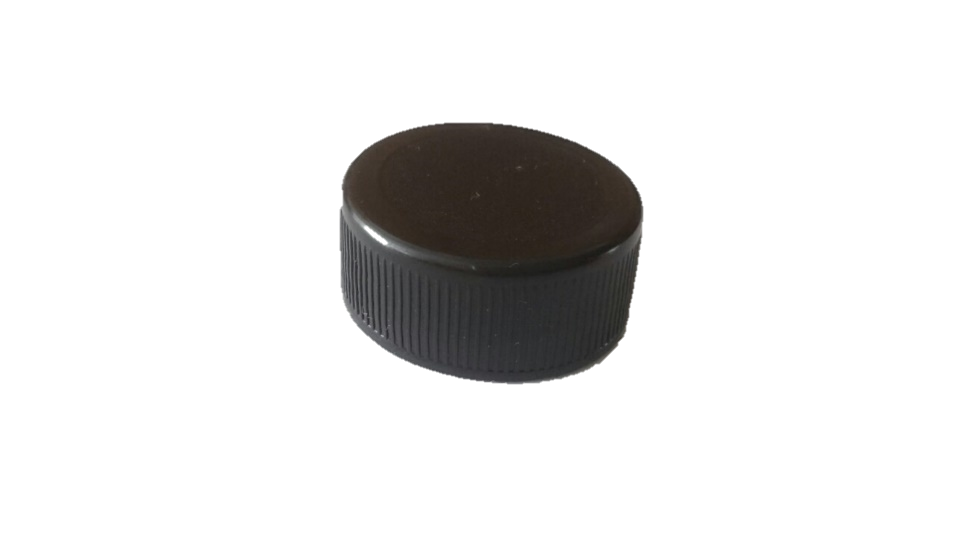 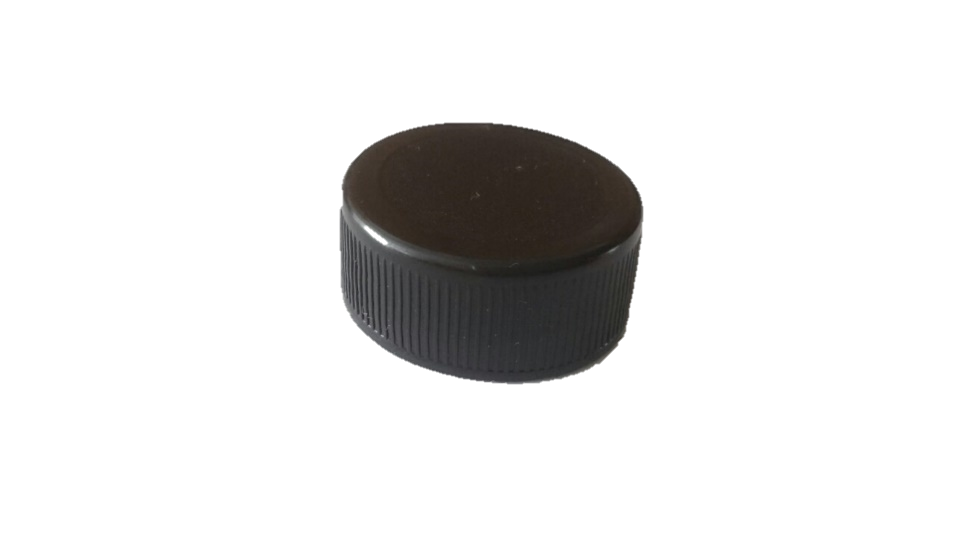 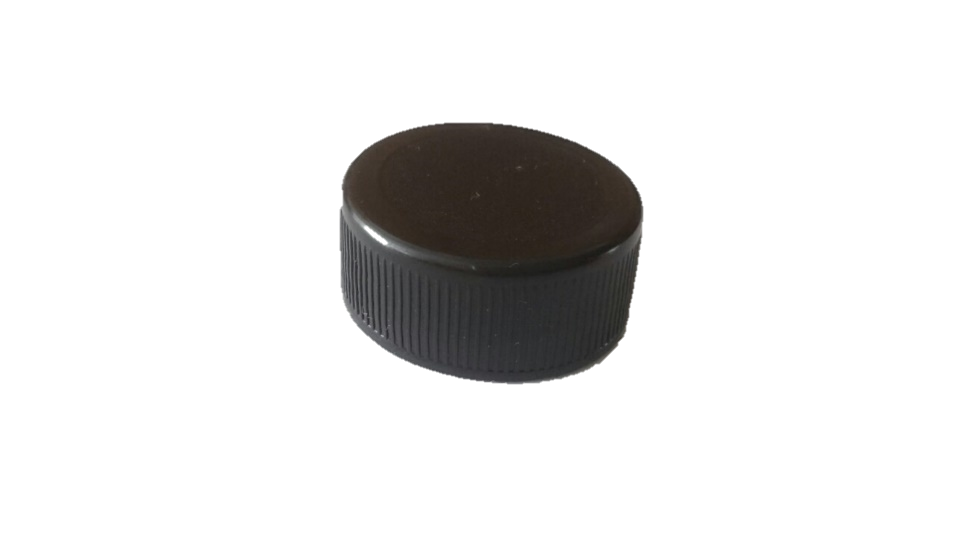 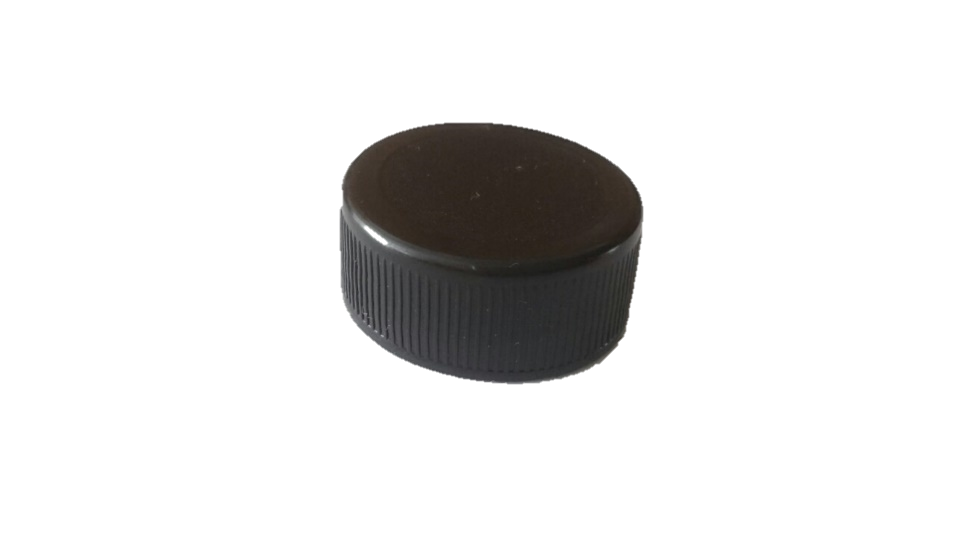 4
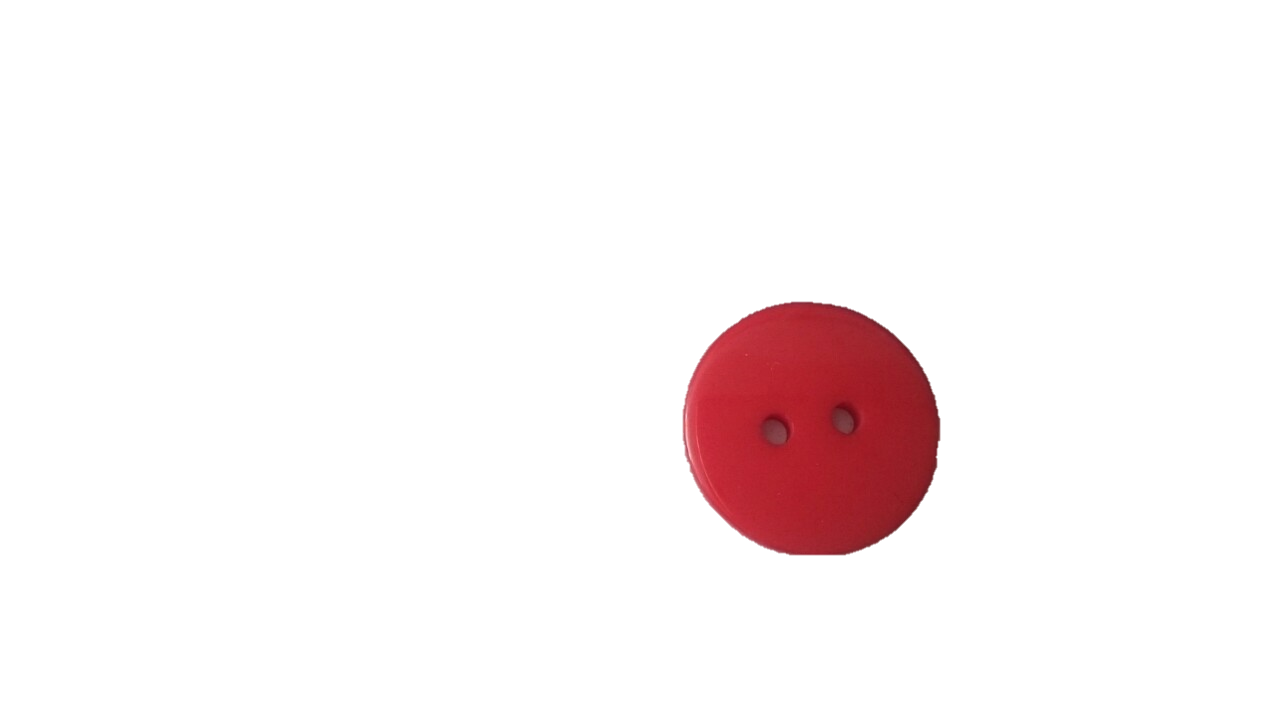 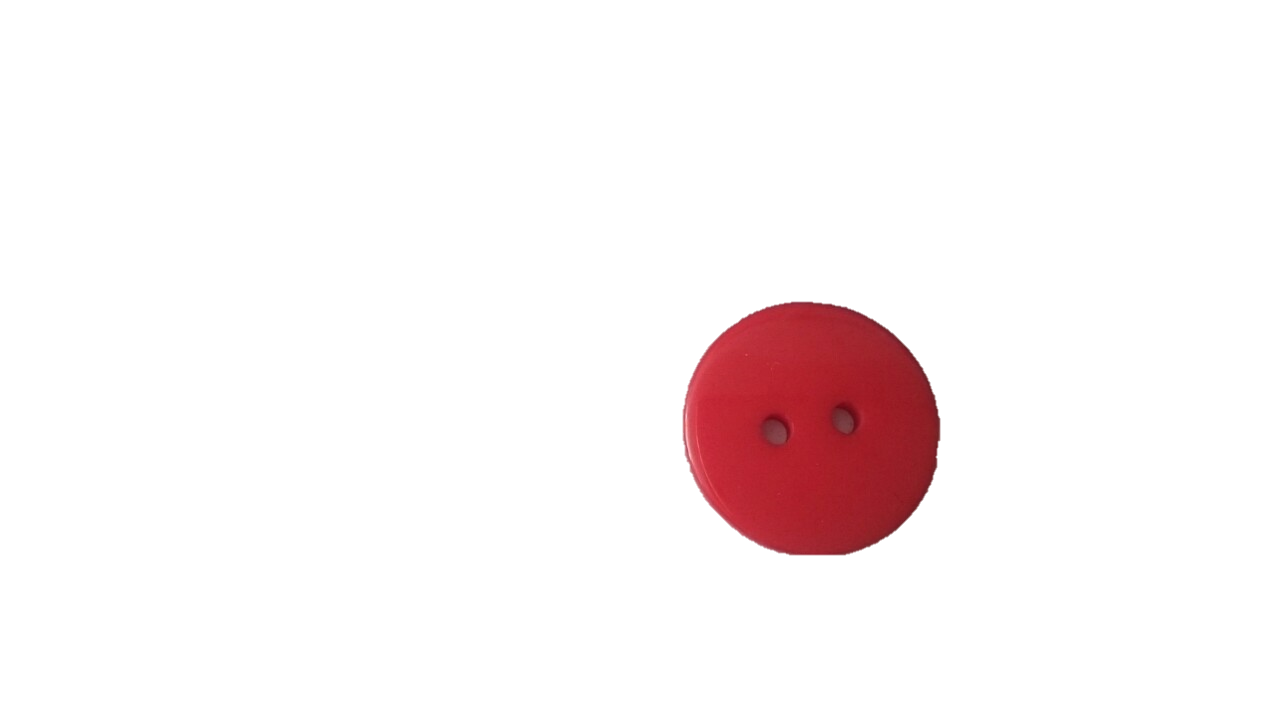 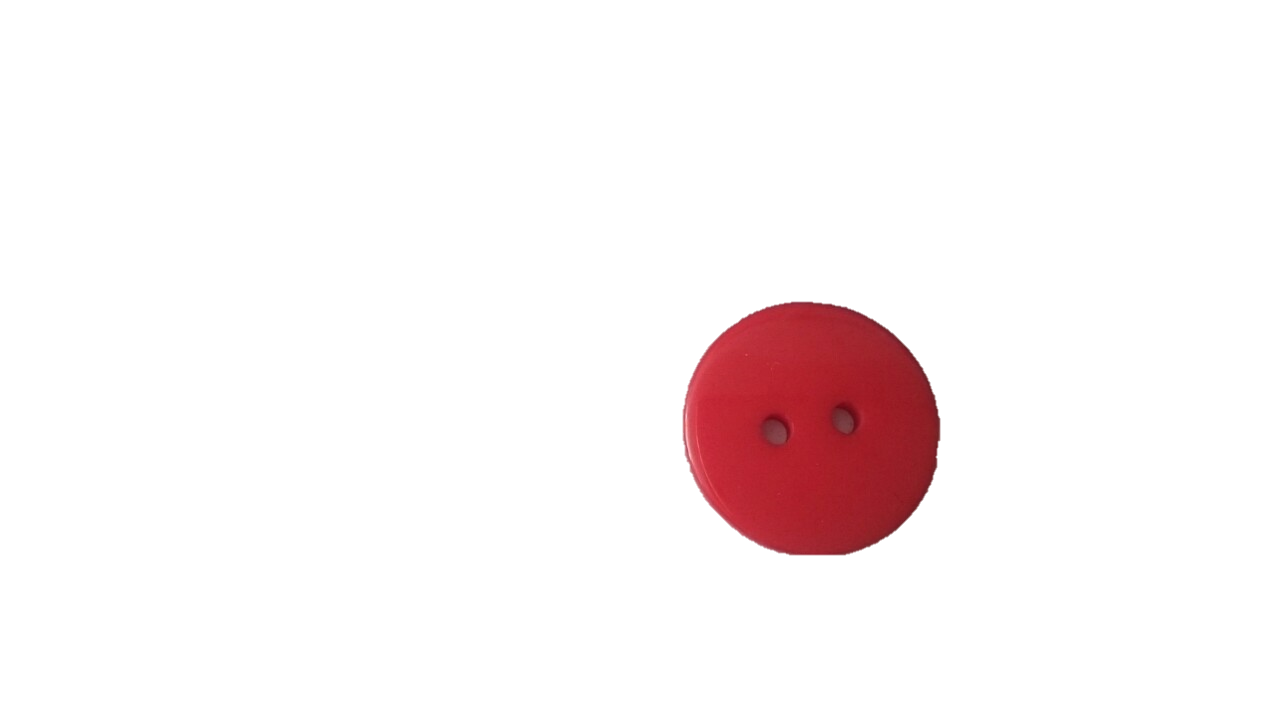 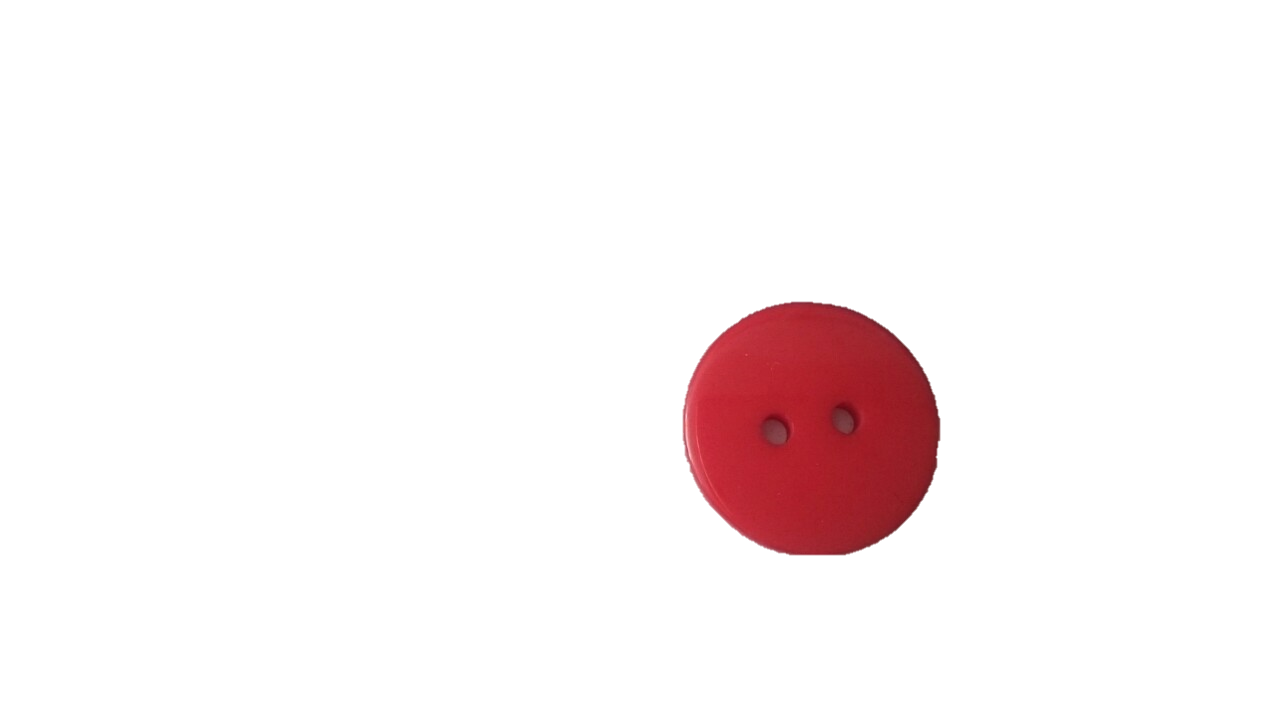 4
l
/
-
5
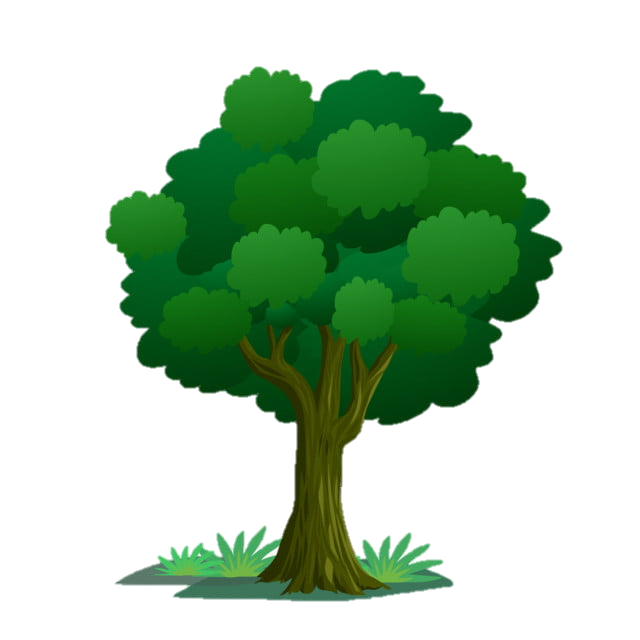 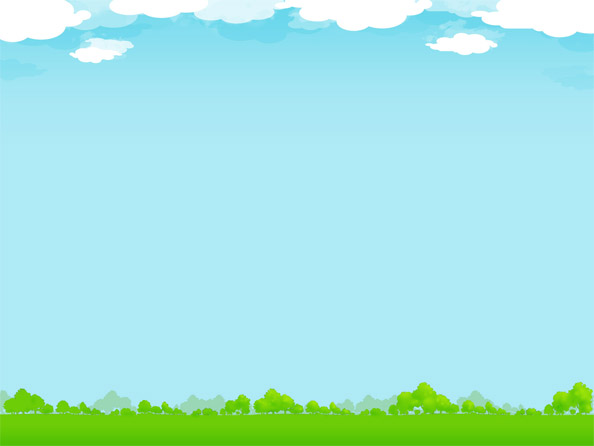 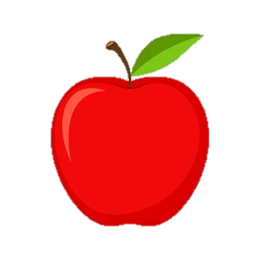 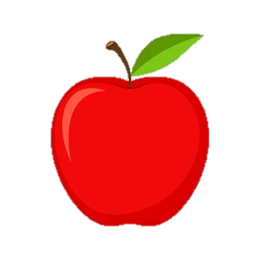 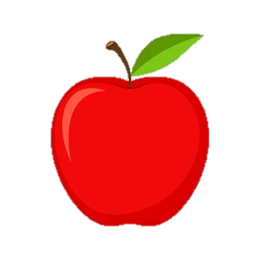 4
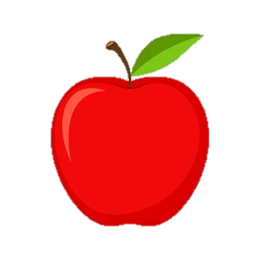 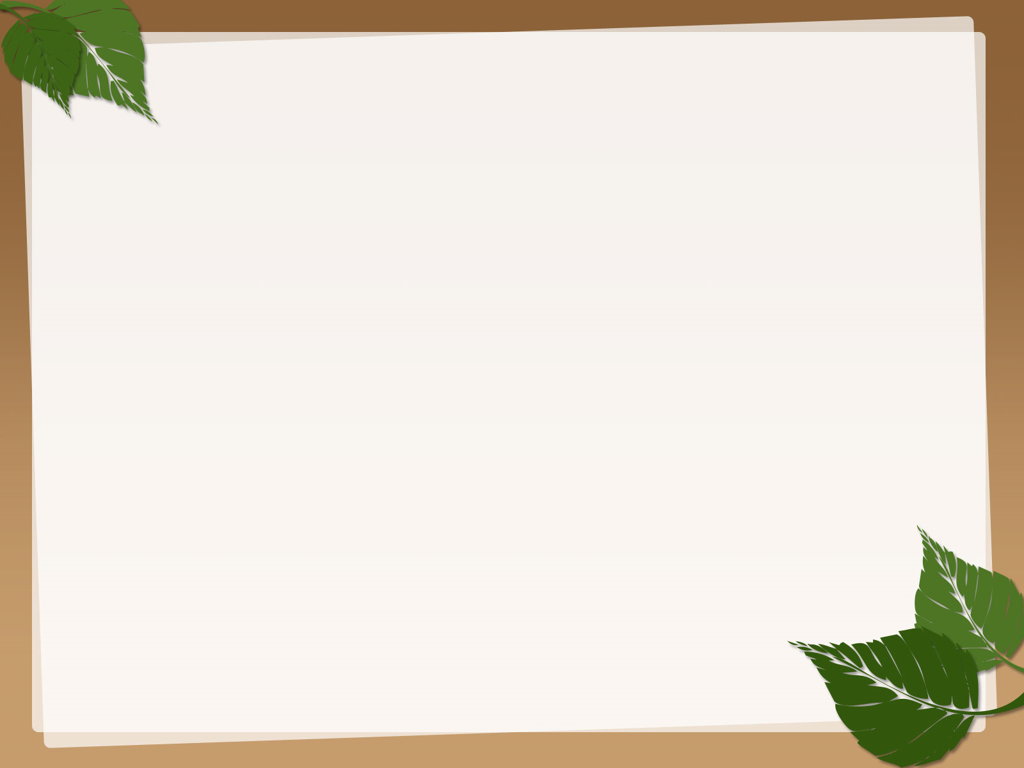 Con hãy sắp xếp các chữ số theo đúng dãy số thứ tự nhé!
1
3
2
4
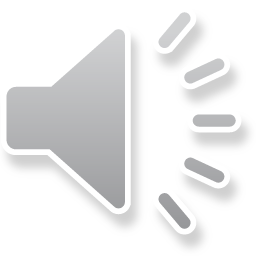 Trò chơi : Đội nào nhanh nhất
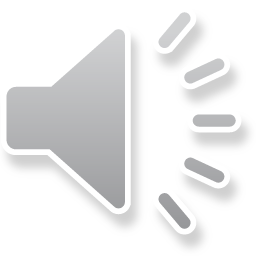 Trò chơi: Nhà thông thái
Hoạt động góc
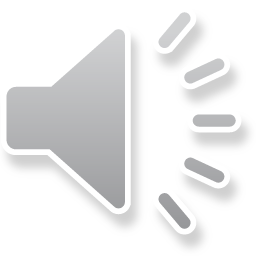 Hoạt động góc